Mega Goal 2.1
Unit 3Far And Away Form, Meaning & Function
Done by: Entisar Al-Obaidallah
Lesson Goals
Use
Use
01
02
“Be going to “ for the future to talk about plans
Present progressive for the future arrangements
Use
Make
03
04
WH-information questions correctly
Going to & will for future plans
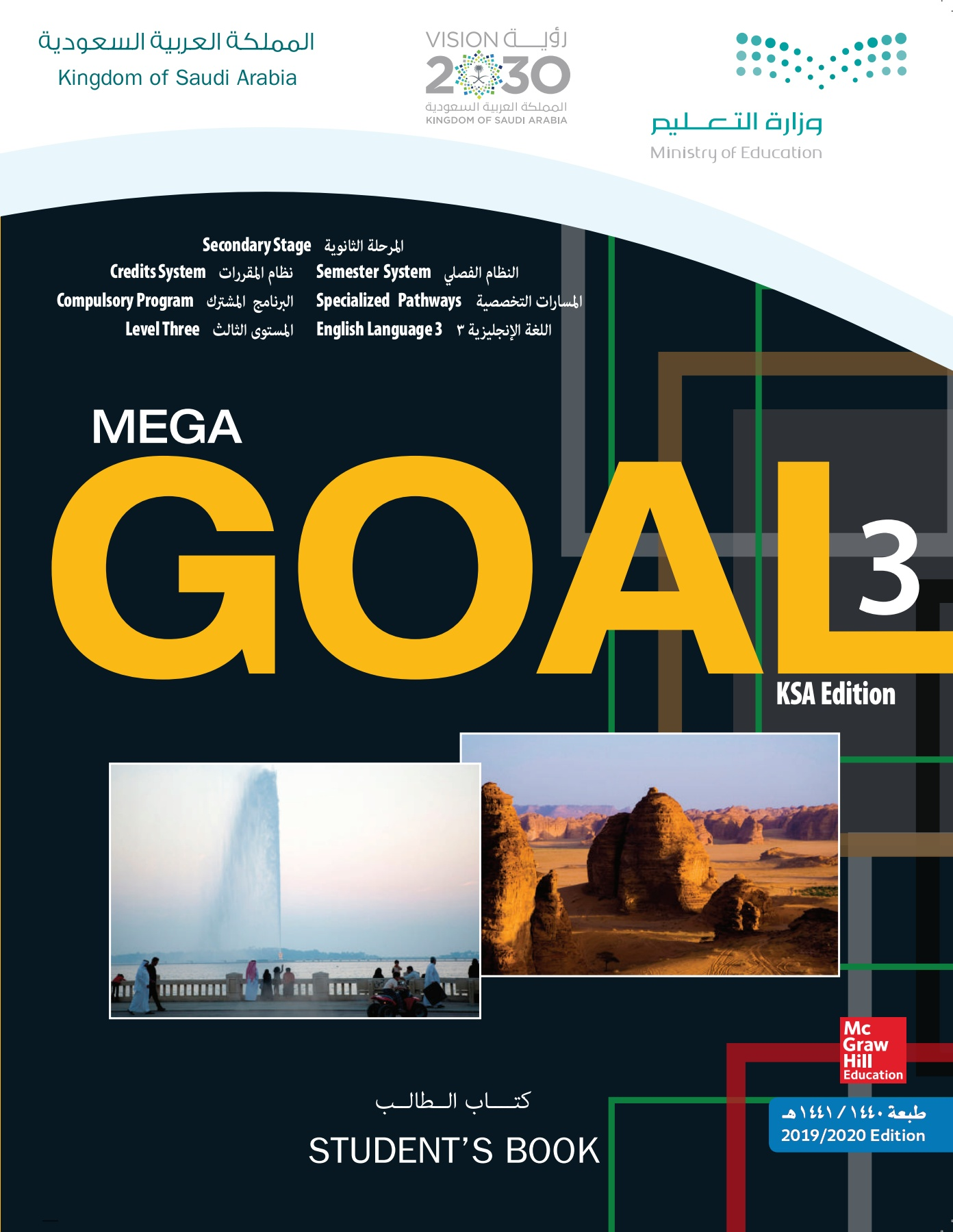 Book Open
Student’s book p. (44-45)
Future with Be Going To
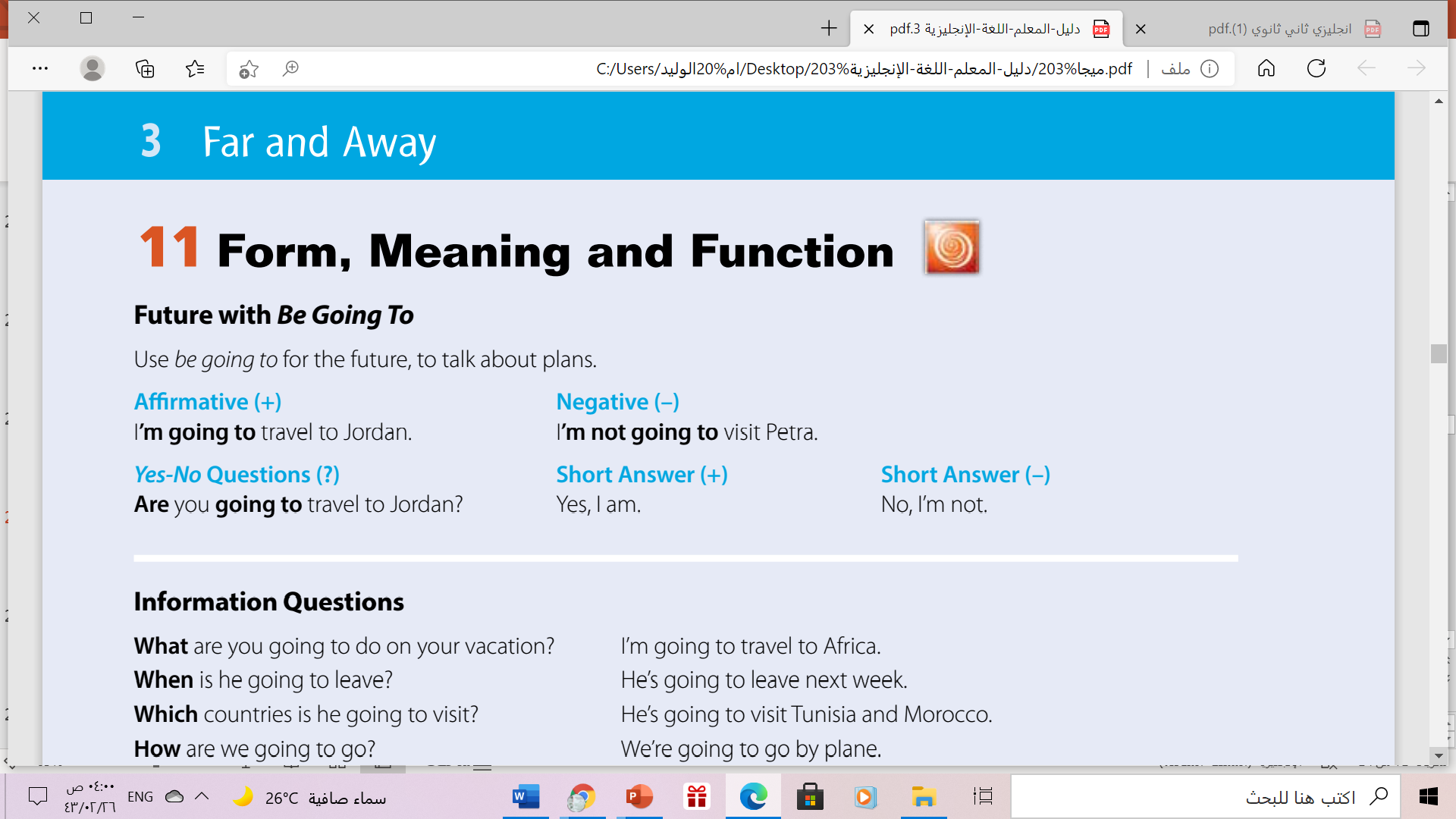 Going to
Be
V( infinitive)
subject
Affermative
V( infinitive)
Going to
not
Negative
Be
S
Question
Be
subject
V( infinitive)
Going to
Information Questions
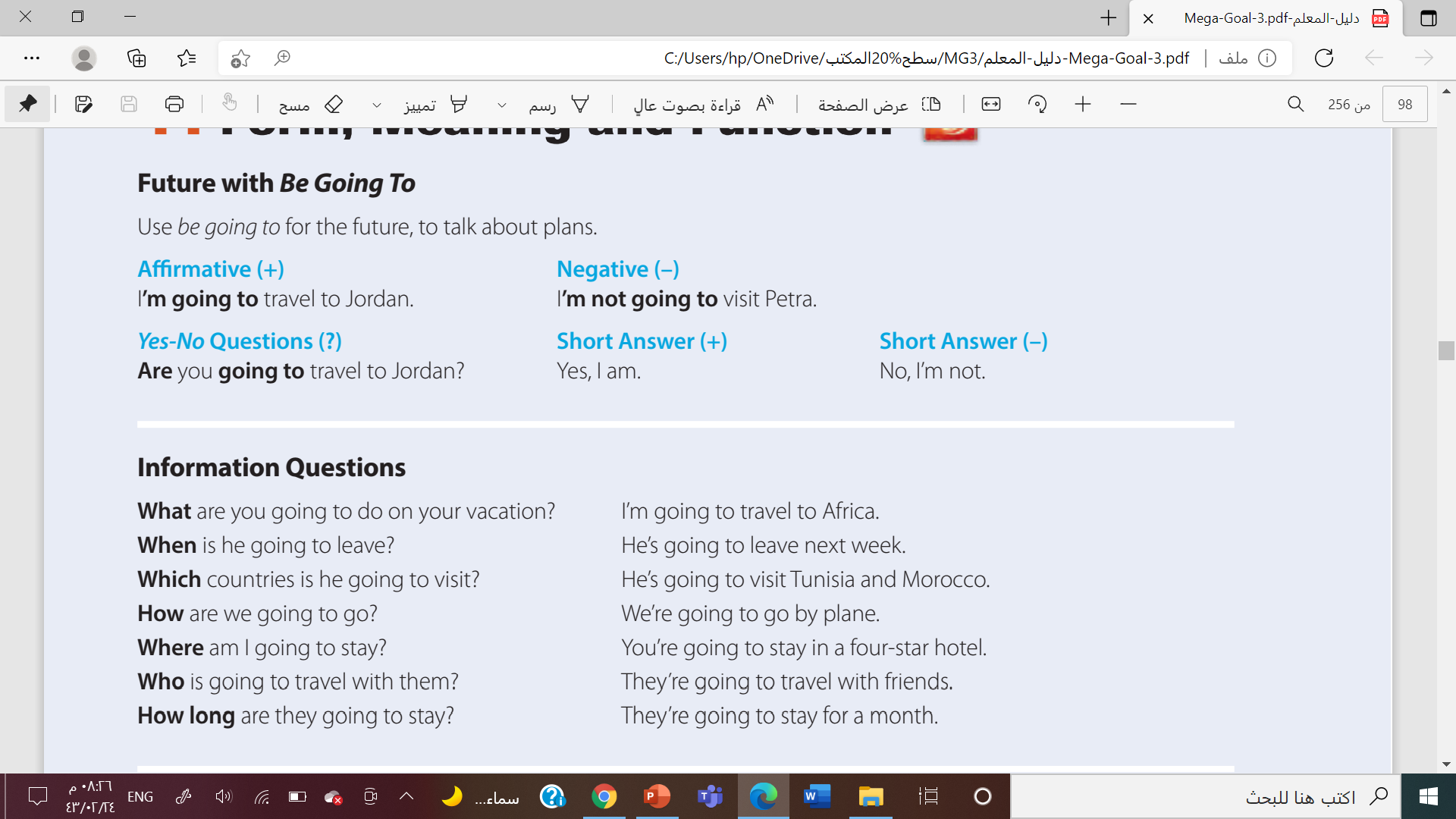 WH-Question Word
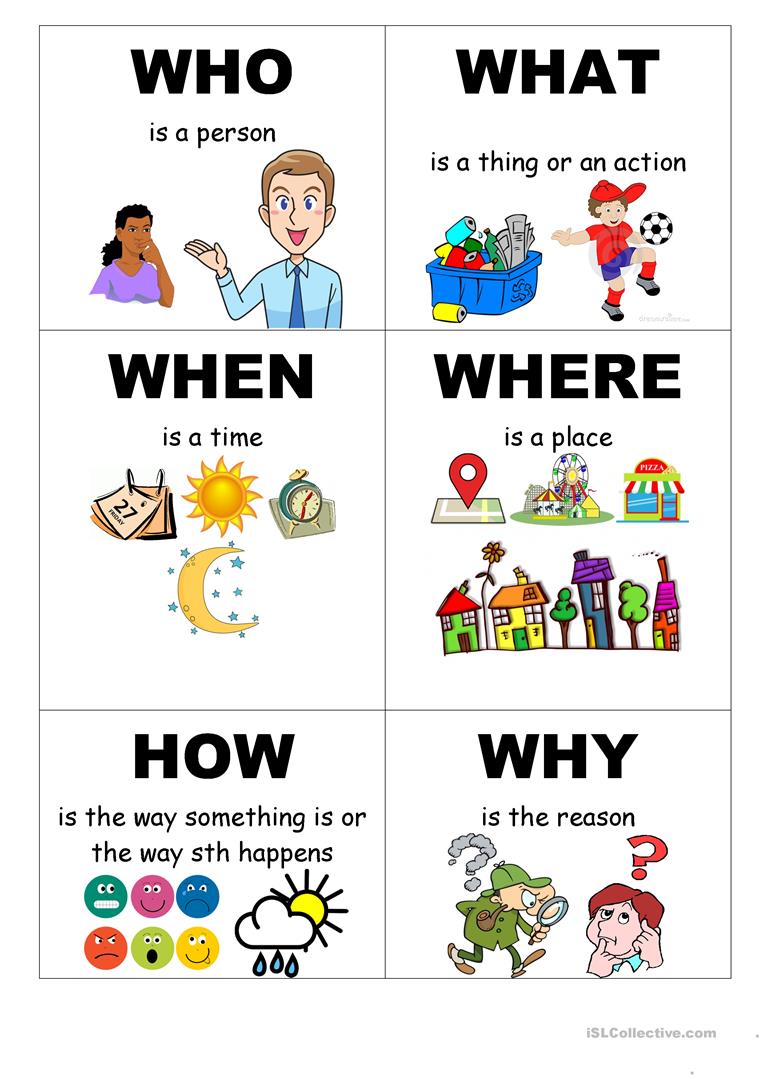 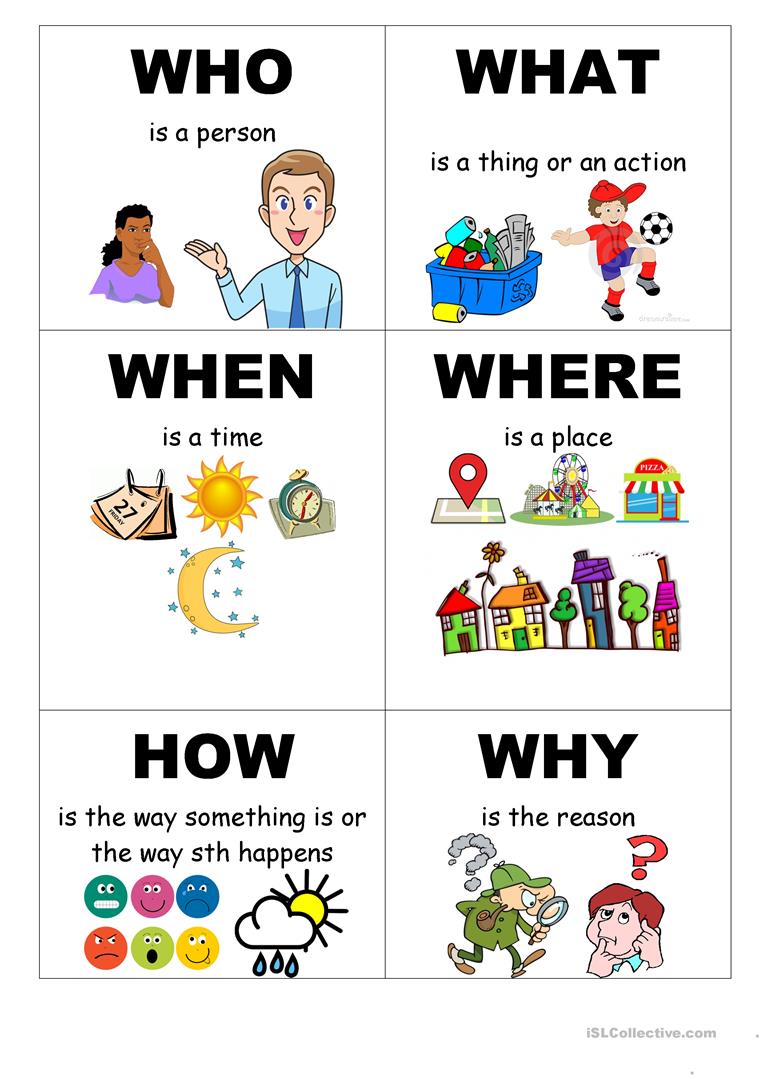 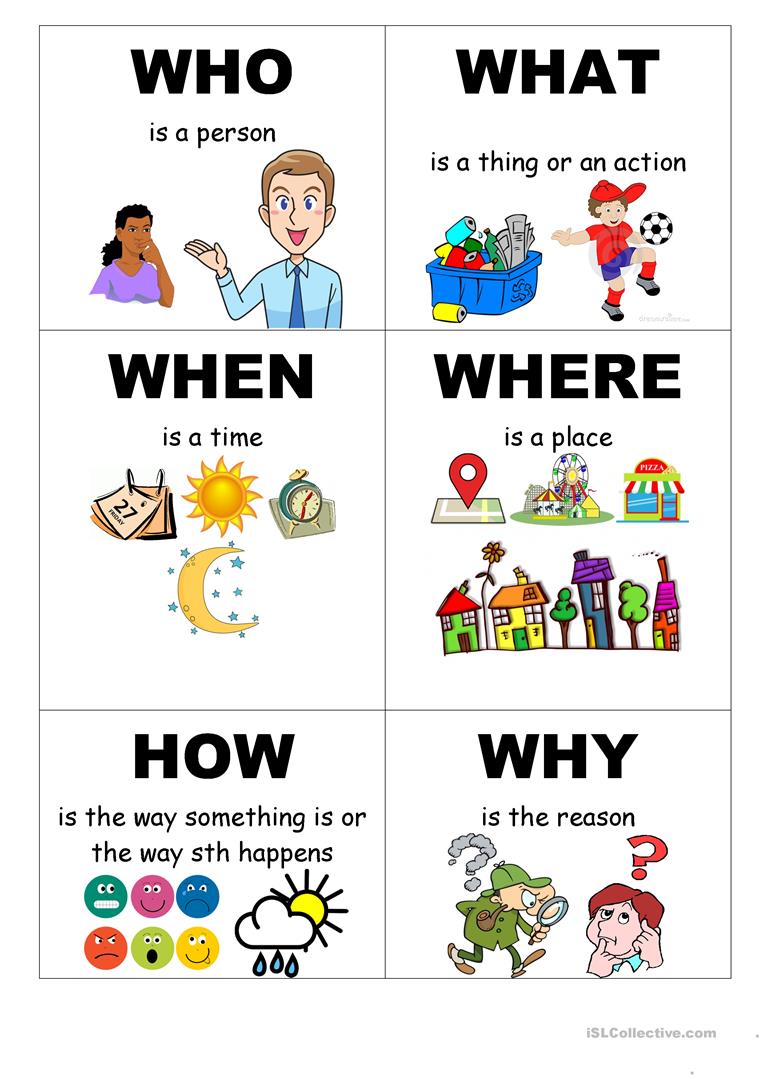 Let’s
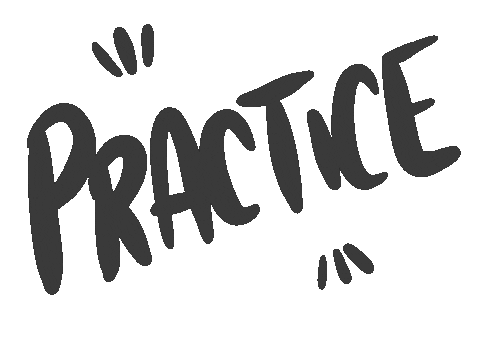 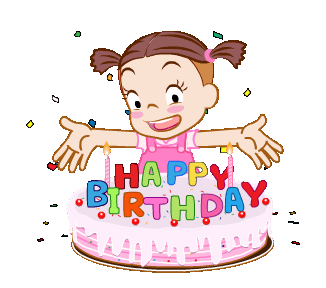 Fill in the space
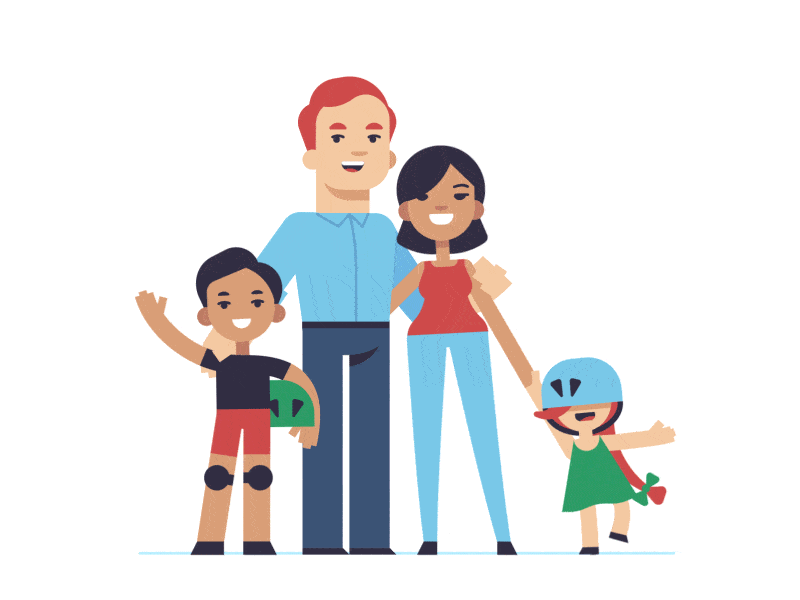 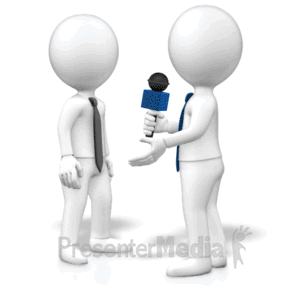 When
…………. is your birthday?
Who
…………do you live with ?
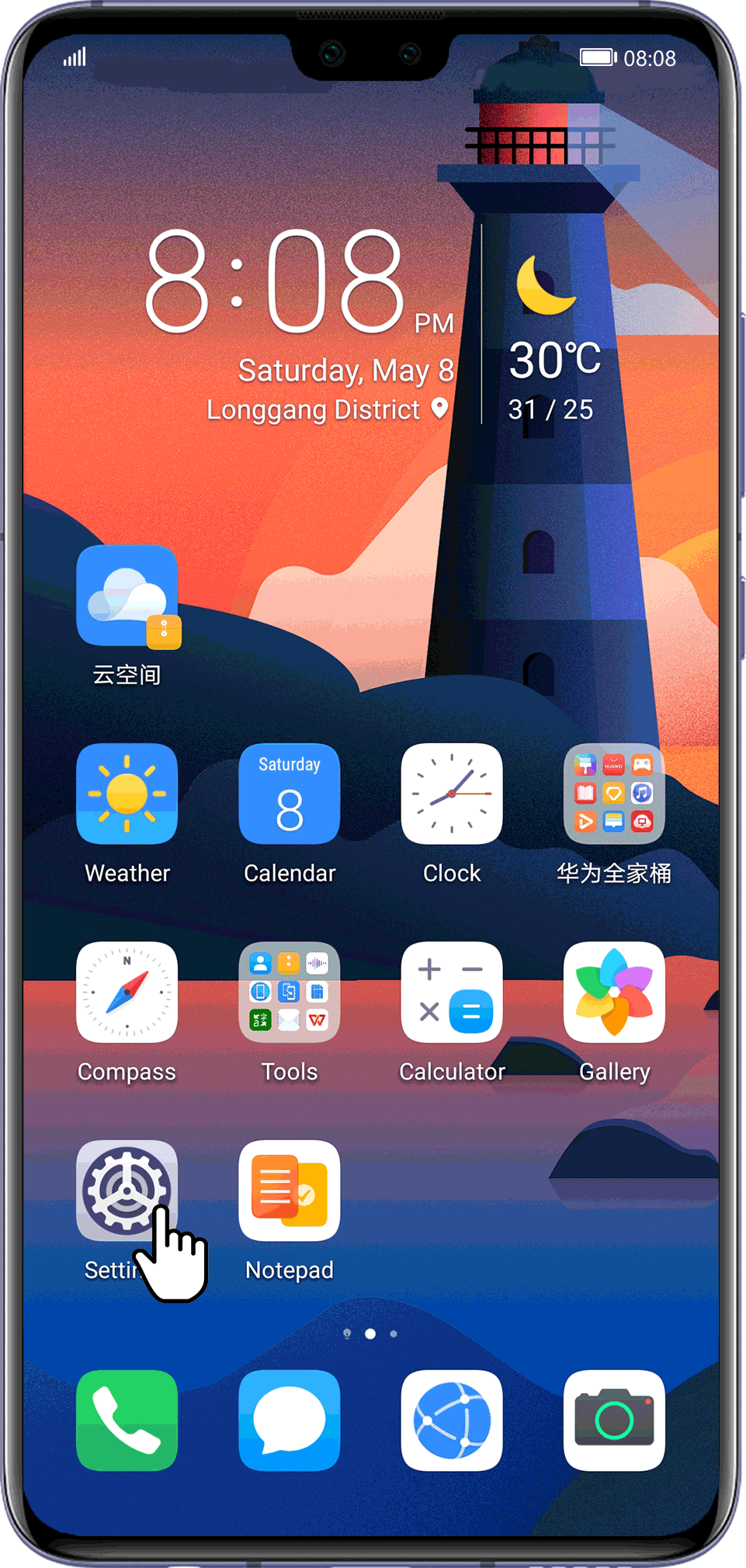 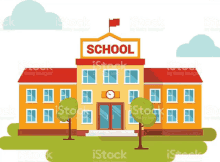 Where
…………did the interview happen?
What
…………is your phone number?
How
……. do you get to school?
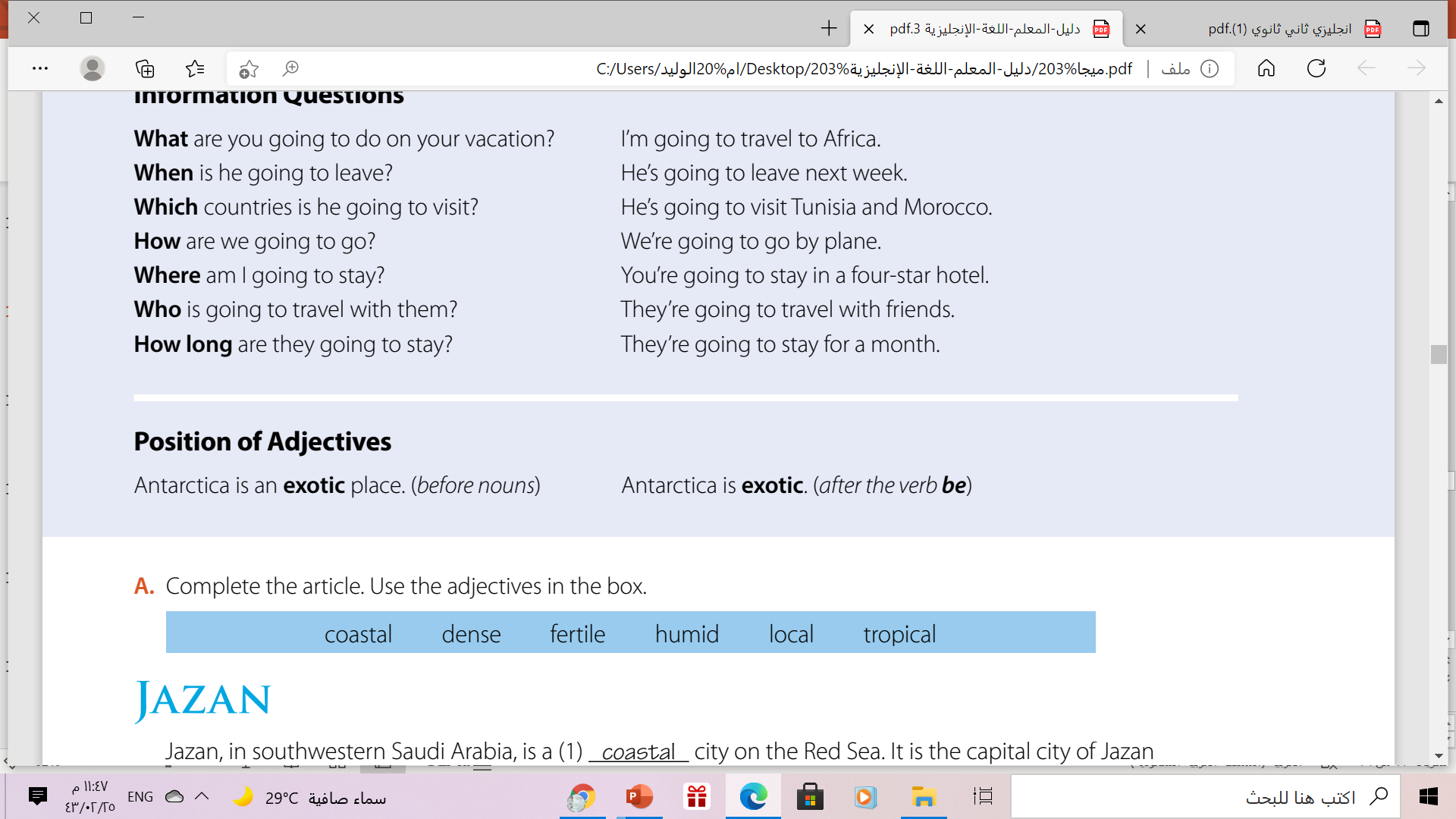 Example:
 subject
 adjective
 noun
He is an intelligent boy
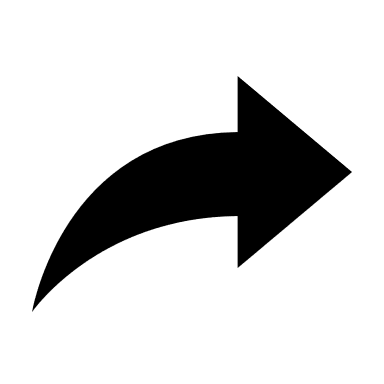 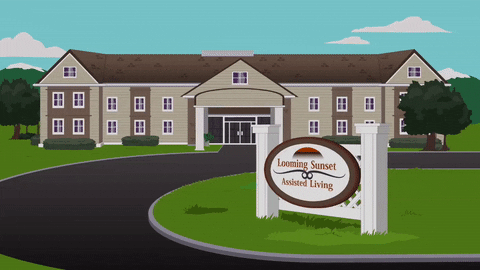 Before noun
 Verb (be)
 adjective
Example:
Your house is large
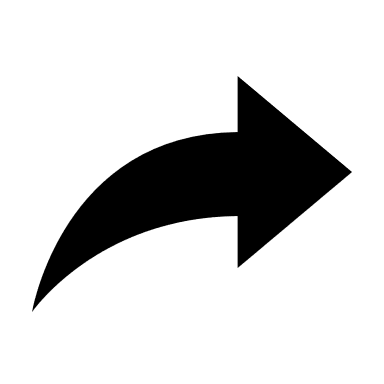 After verb to “be”
Position of Adjectives
Example:
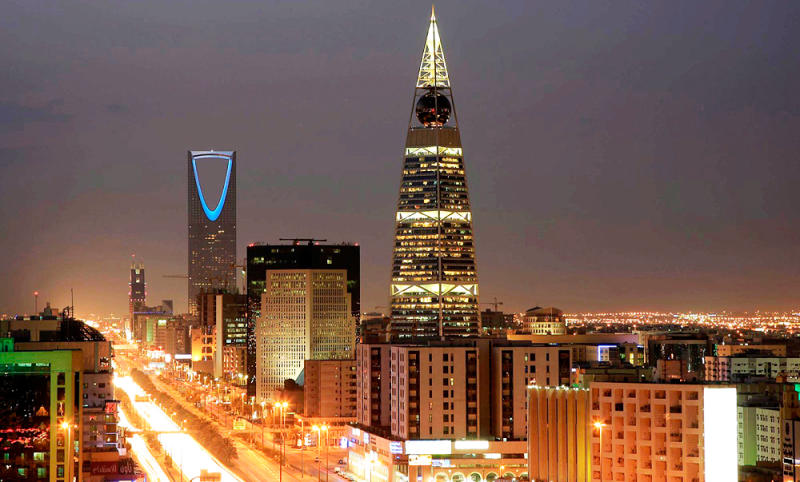 beautiful
Riyadh is a…………...…   city.
Interesting
Riyadh is an…………...…..   city.
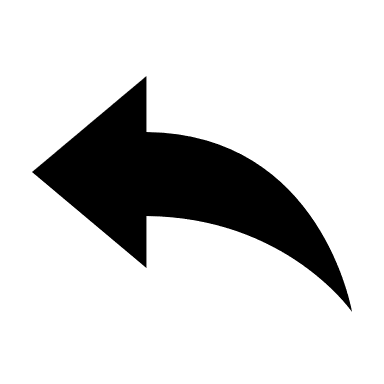 Use(an) if an adjective starts with vowel sound
Capitalization Rules
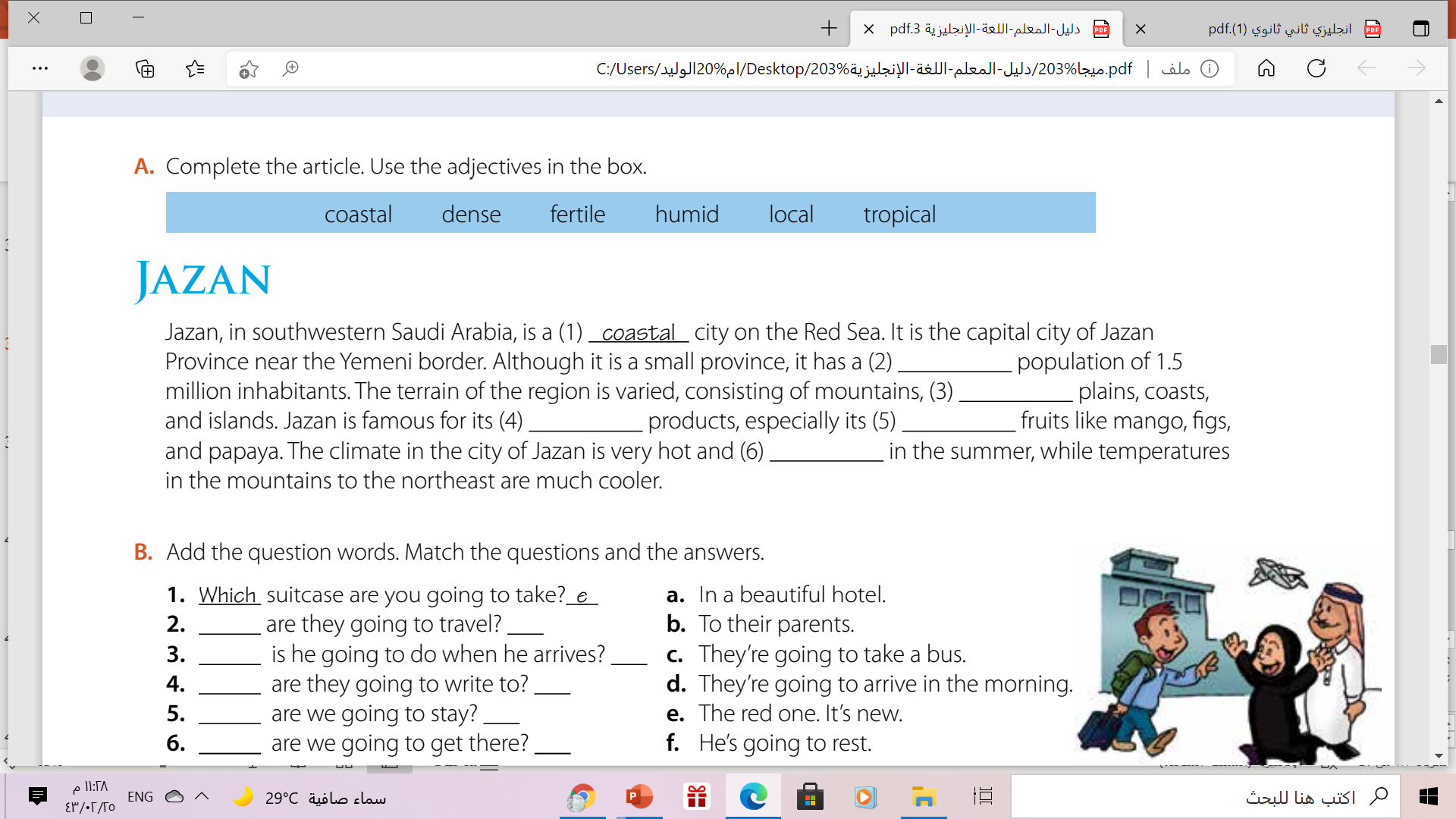 dense
fertile
local
tropical
humid
Let’s Practice
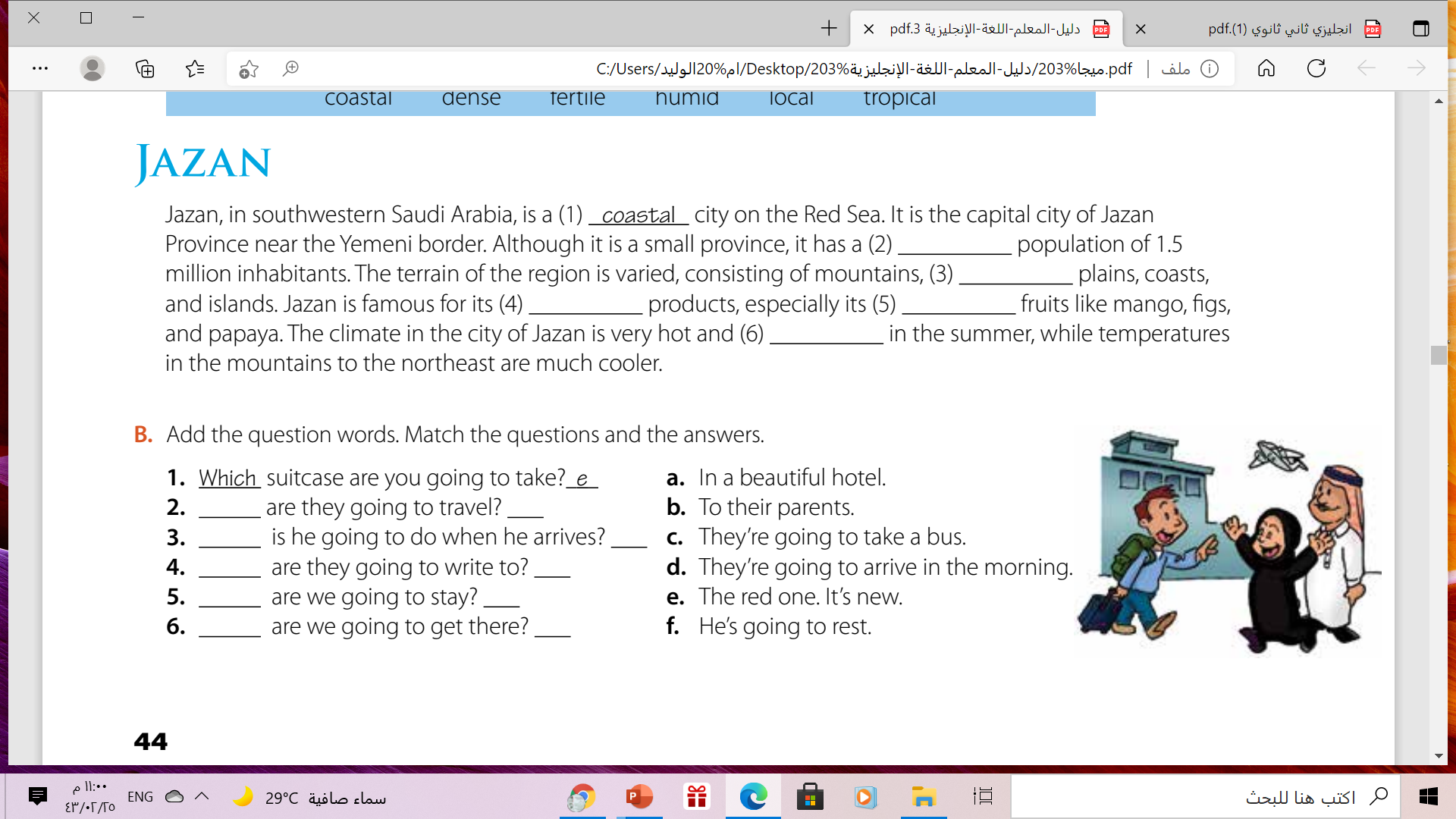 C
How
F
What
b
Who
a
Where
d
When
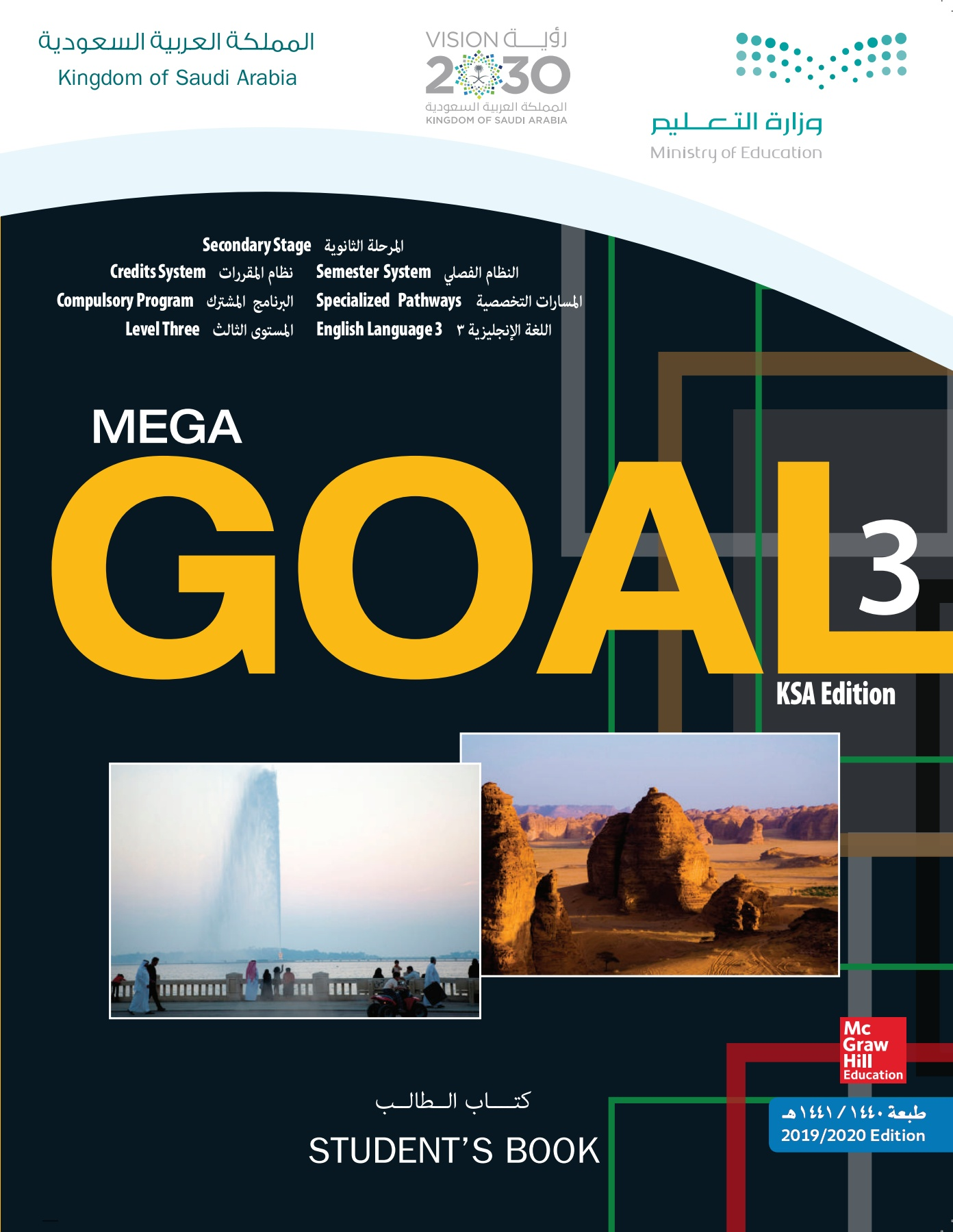 Open
Your student’s book ,Page ( 45)
Present Progressive
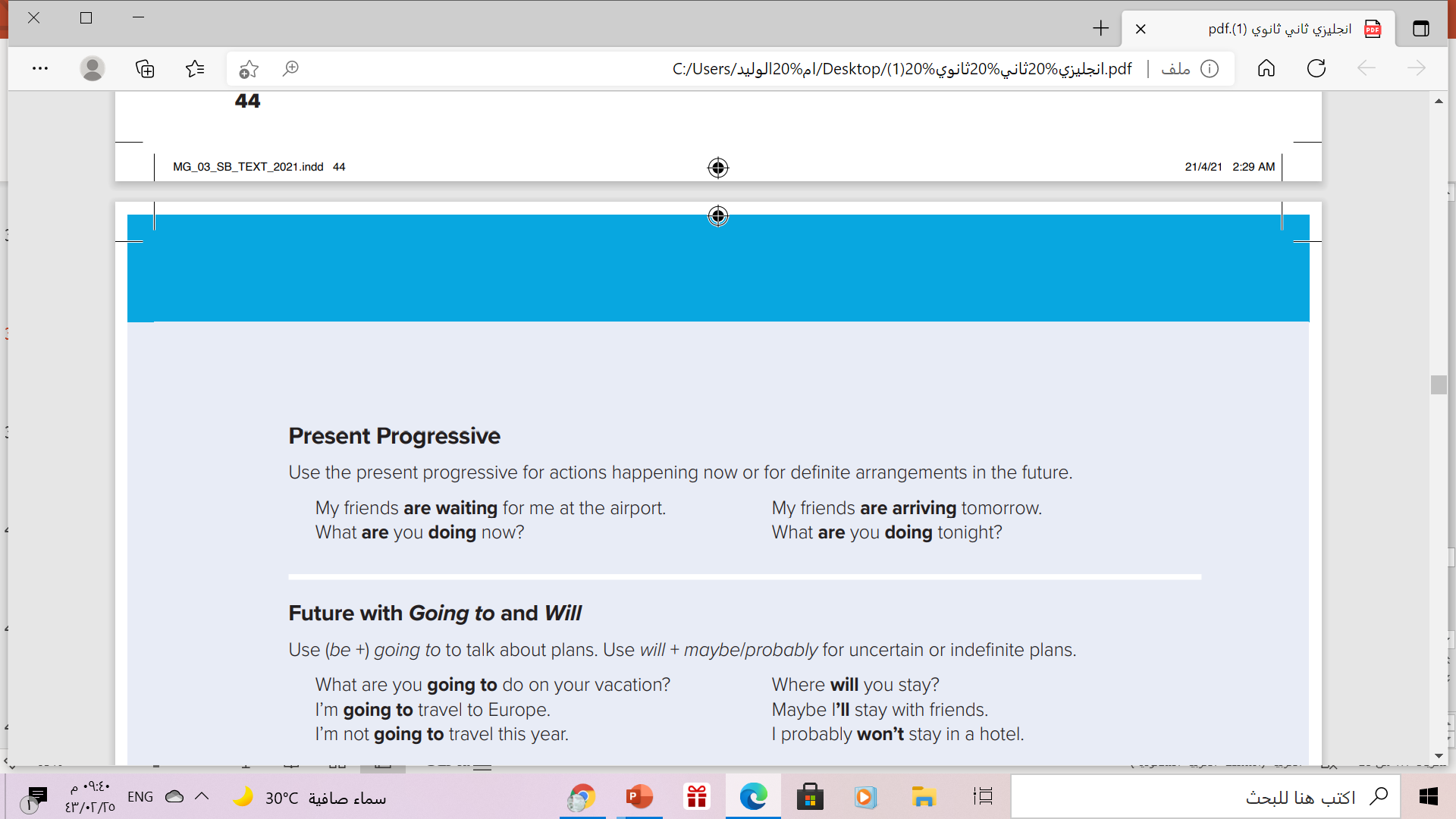 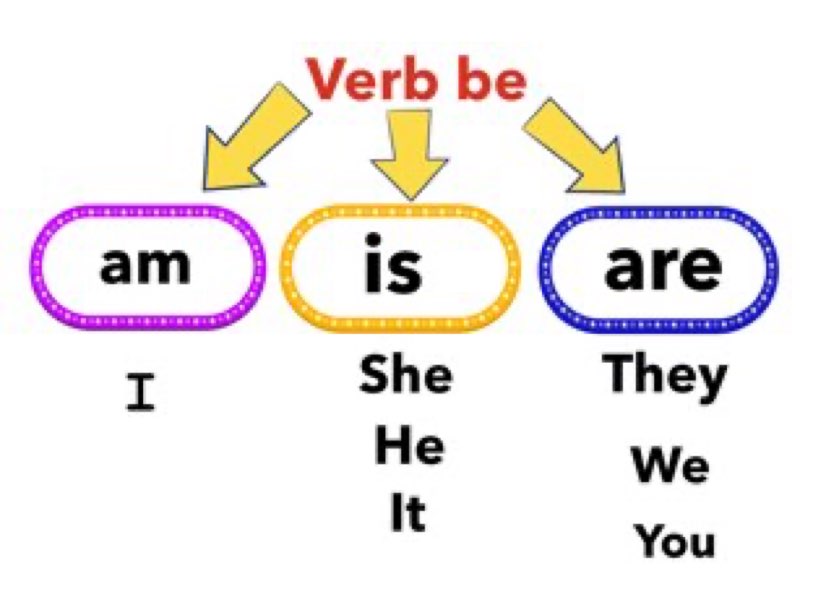 for actions happening NOW 
for definite arrangements in the future
Use:
Form:
Be (am- is -are)
V +(_ing)
Example:
My friends are waiting for me right now.
Future with Going to and will
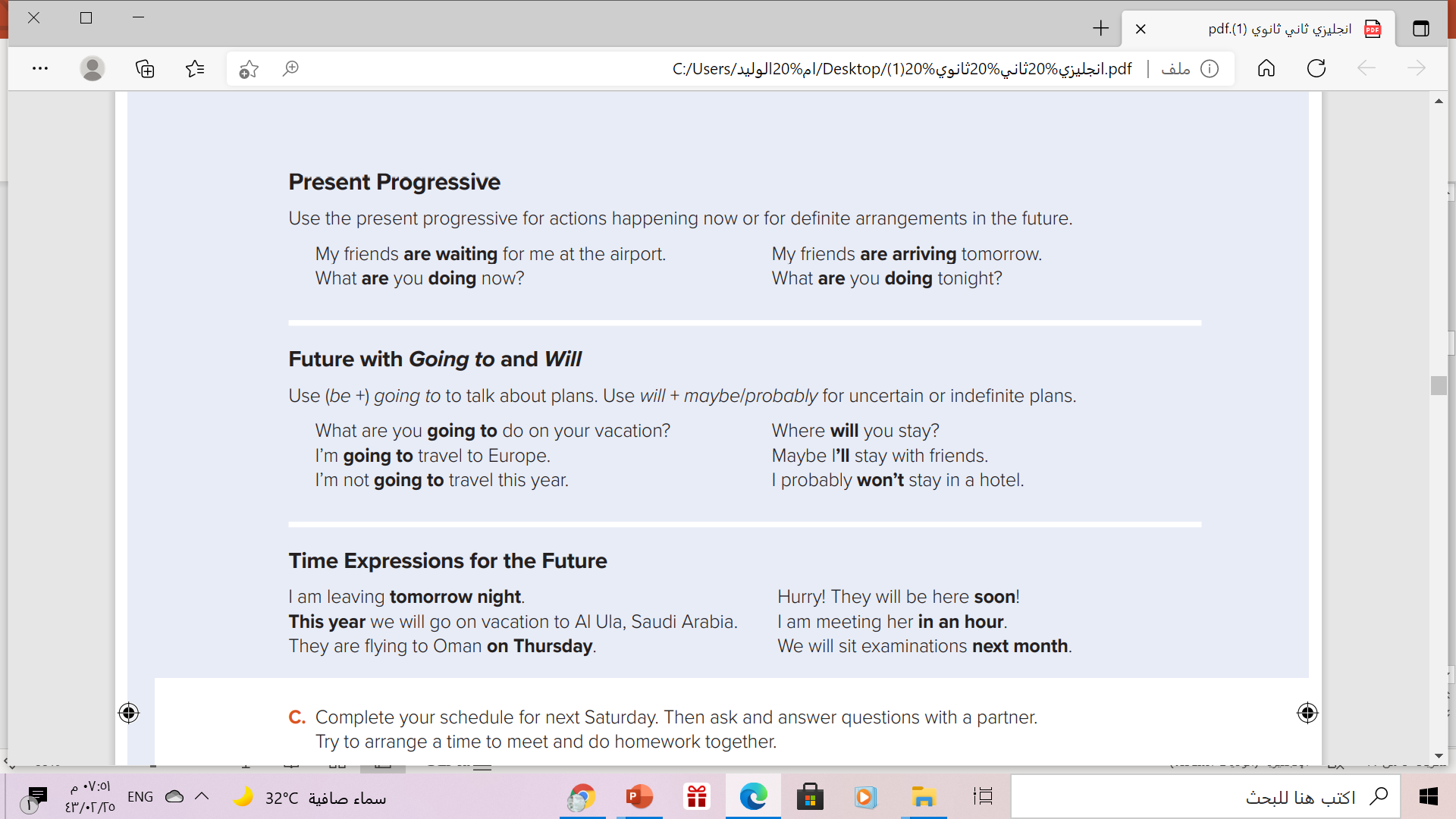 Affermative
V ( infinitive)
Will / Going to
Not
V ( infinitive)
Negative
Will / Going to
Question
Wh-Word
Will
subject
V ( infinitive)
Be( am-is-are)
V ( no end)
subject
Wh-Word
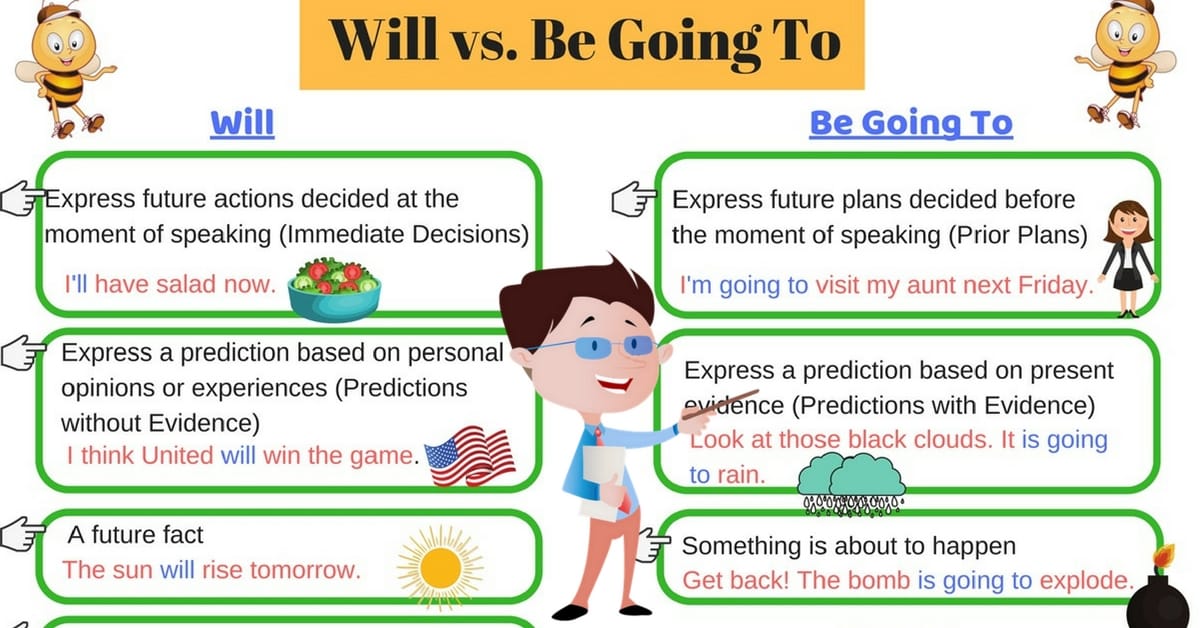 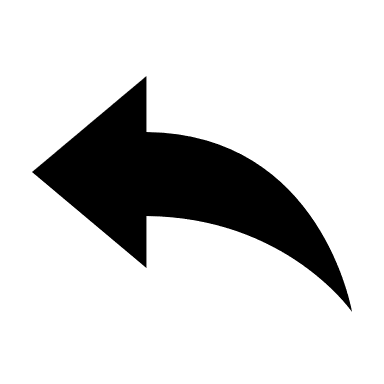 think maybe probably
Time Expressions for the Future
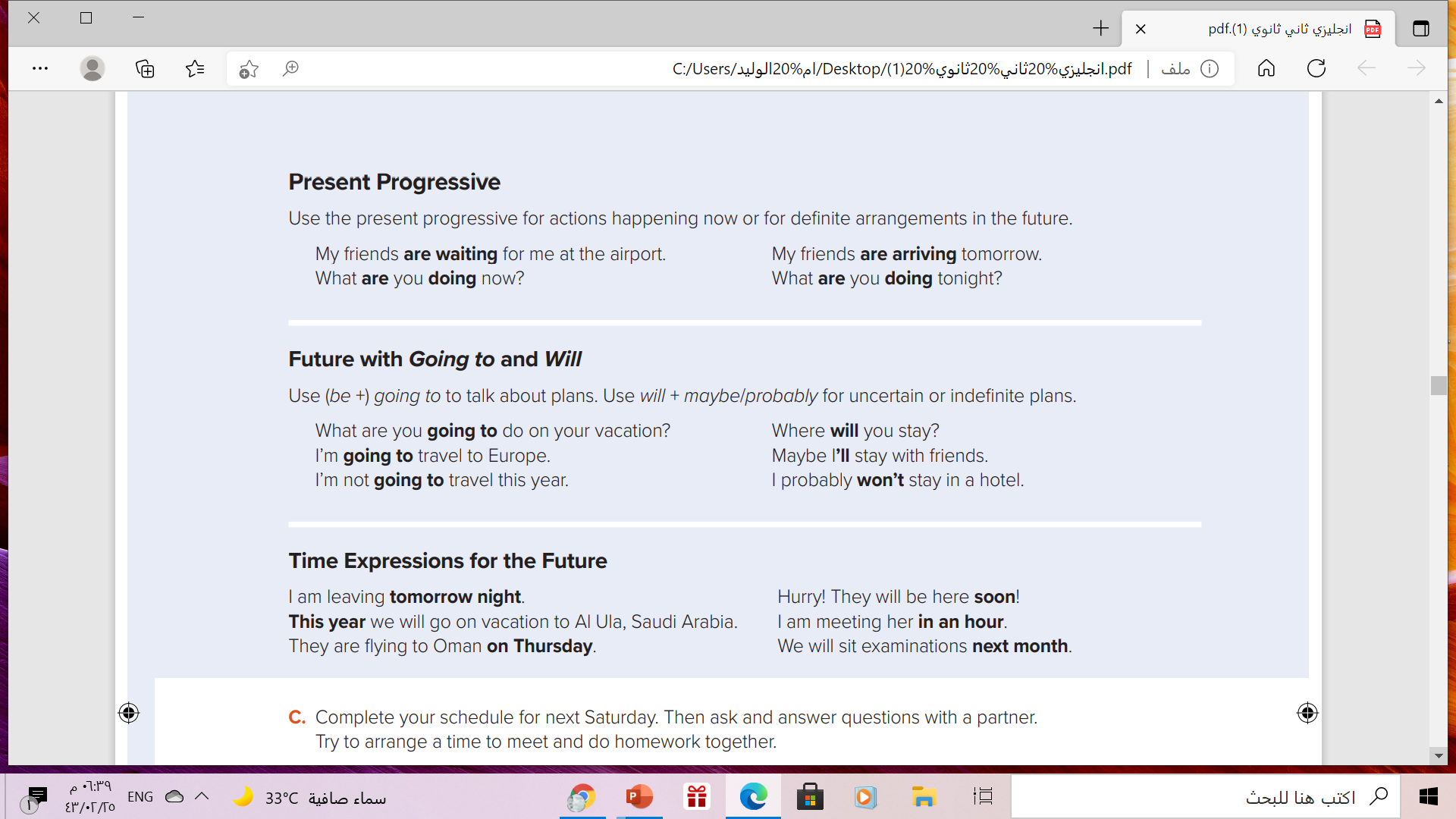 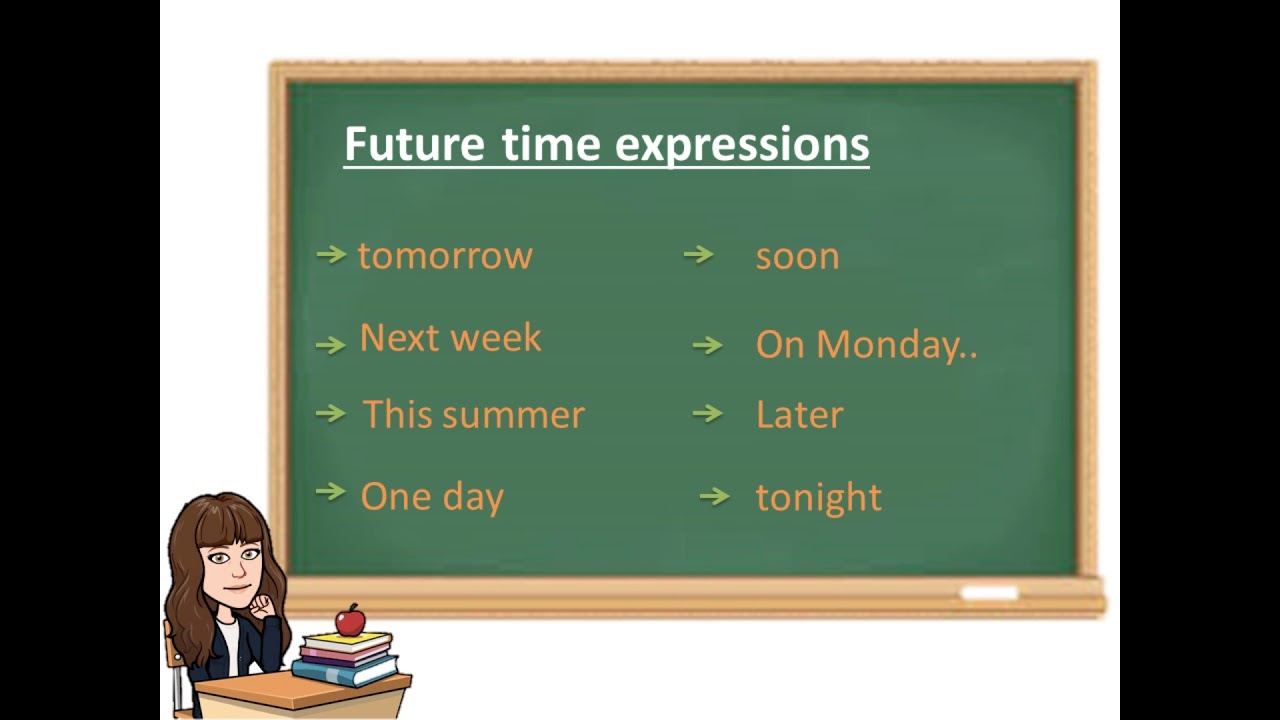 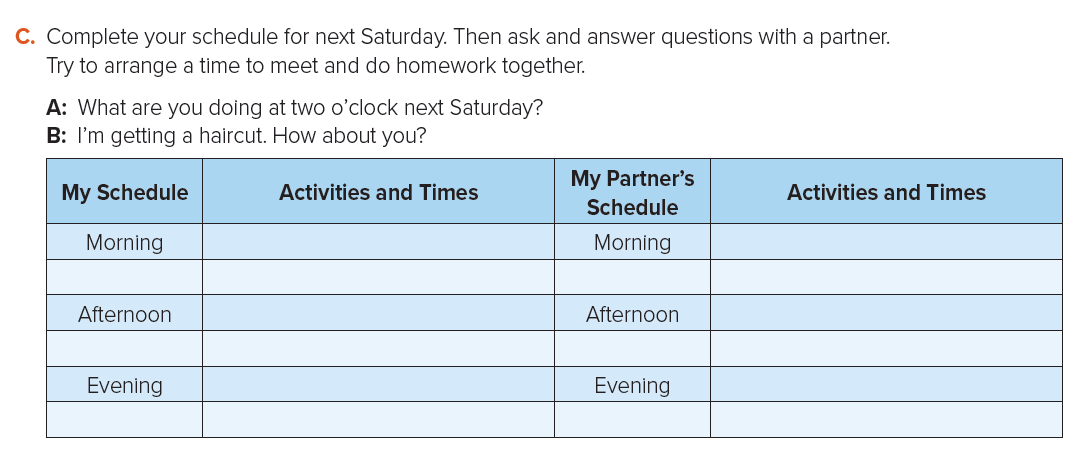 From The Holy Quraan
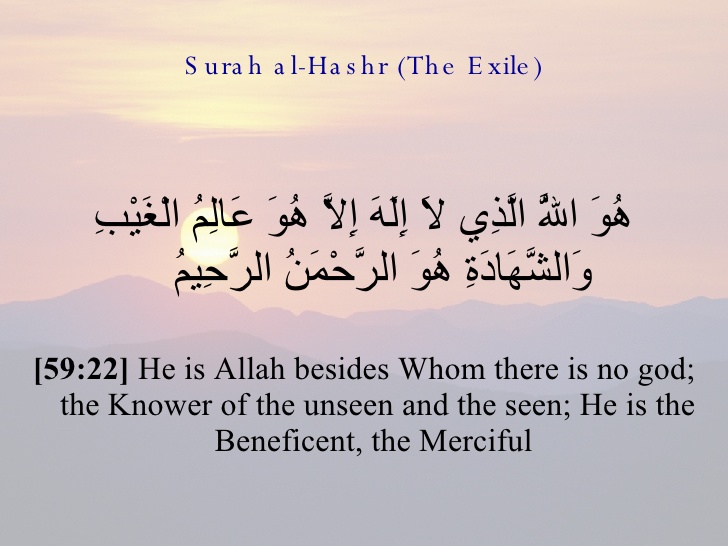 Homework
Work Book p. ( 29) , exercise 
( M-N)
Thanks!
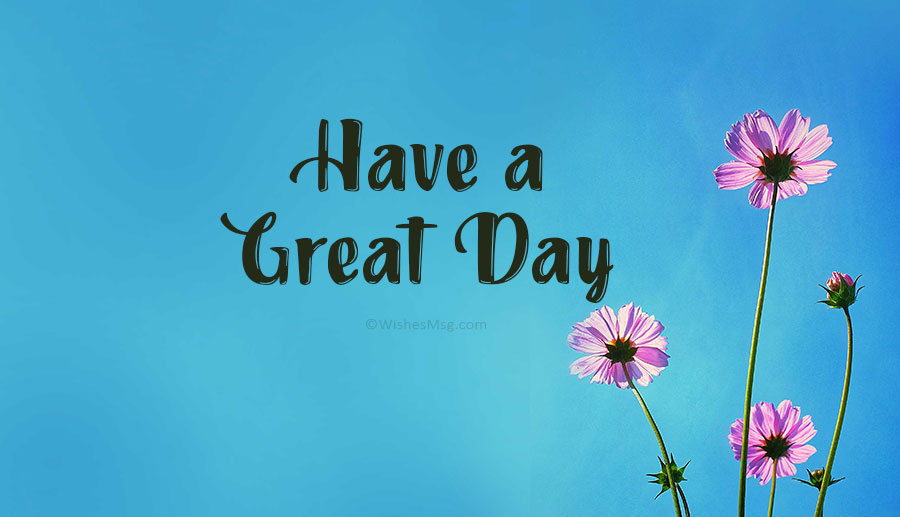